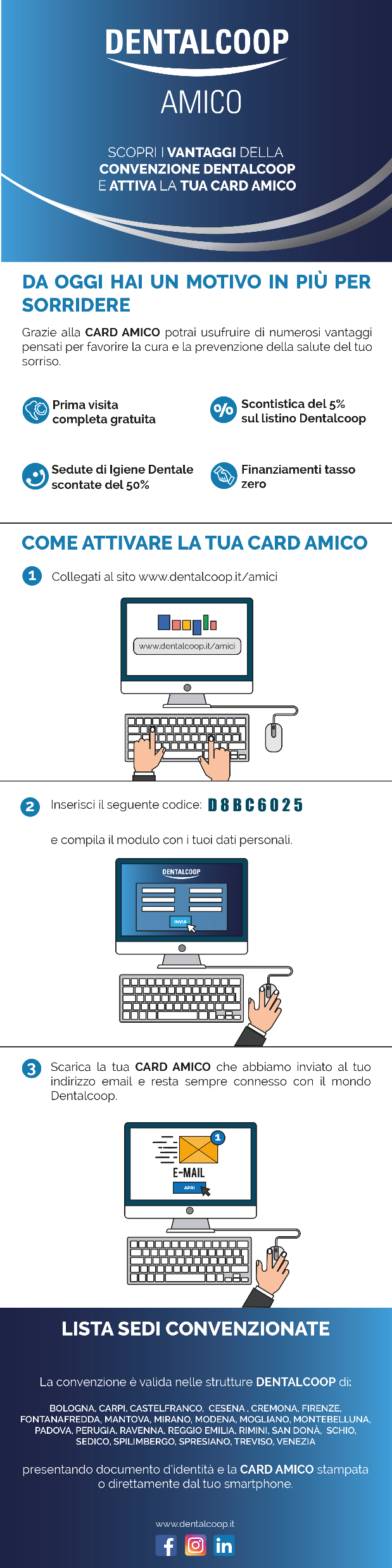 SORRISO GOLD
Scopri come attivare la tua Card Sorriso Gold
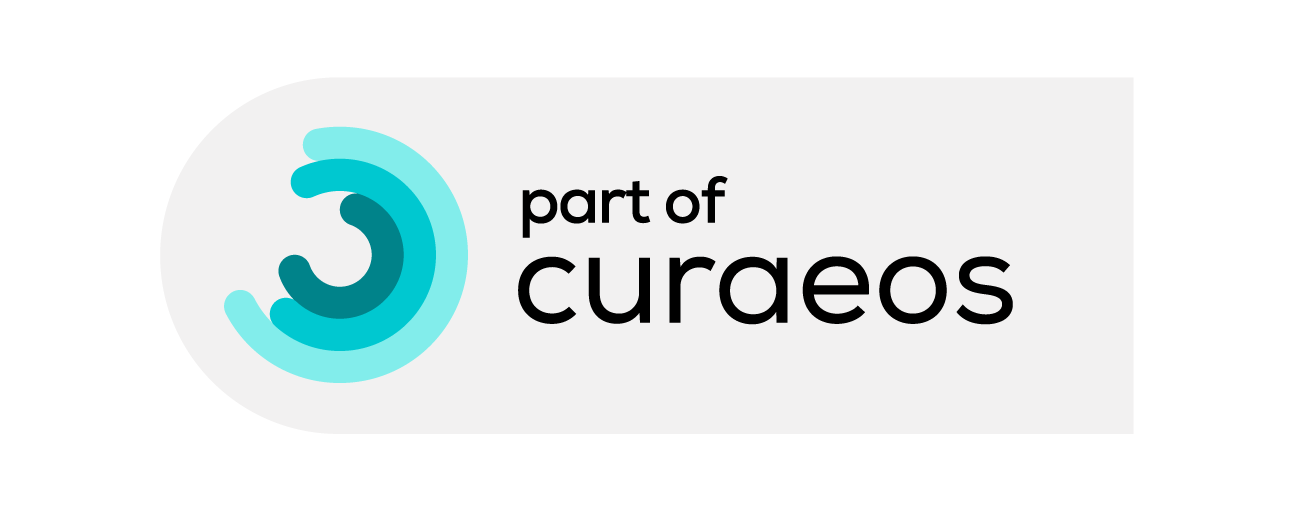 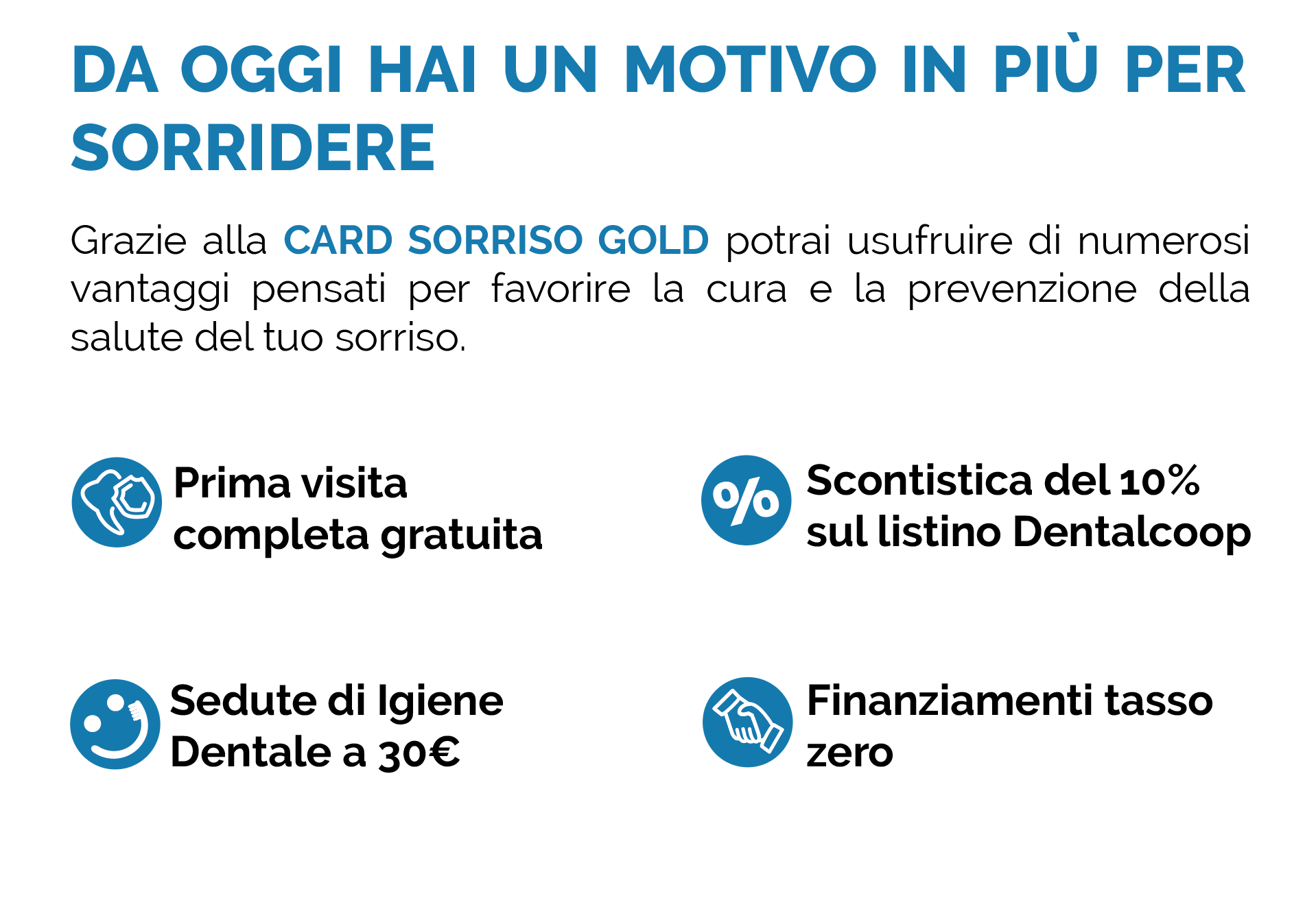 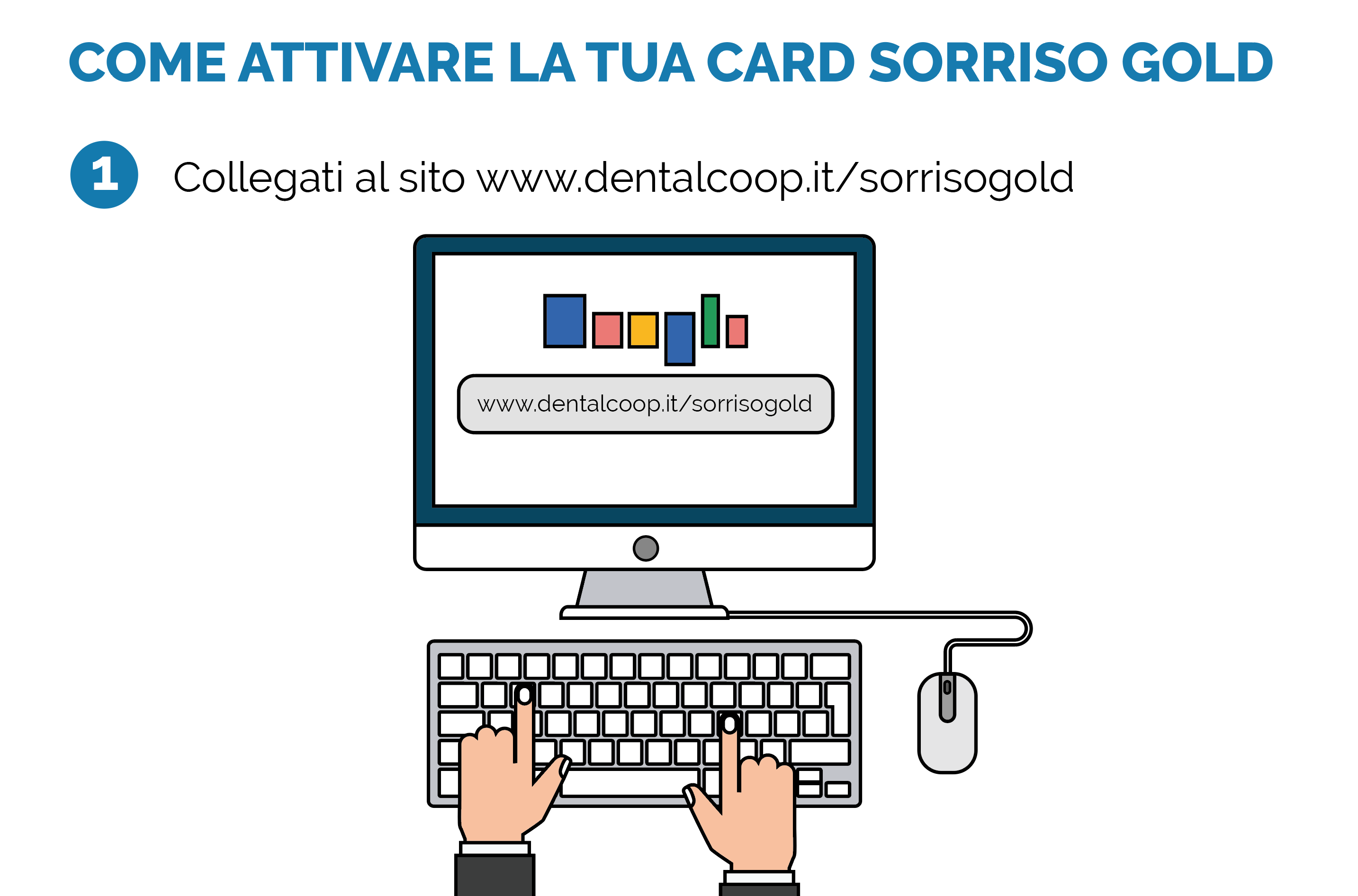 www.dentalcoop.it/sorrisogold
www.dentalcoop.it/sorrisogold
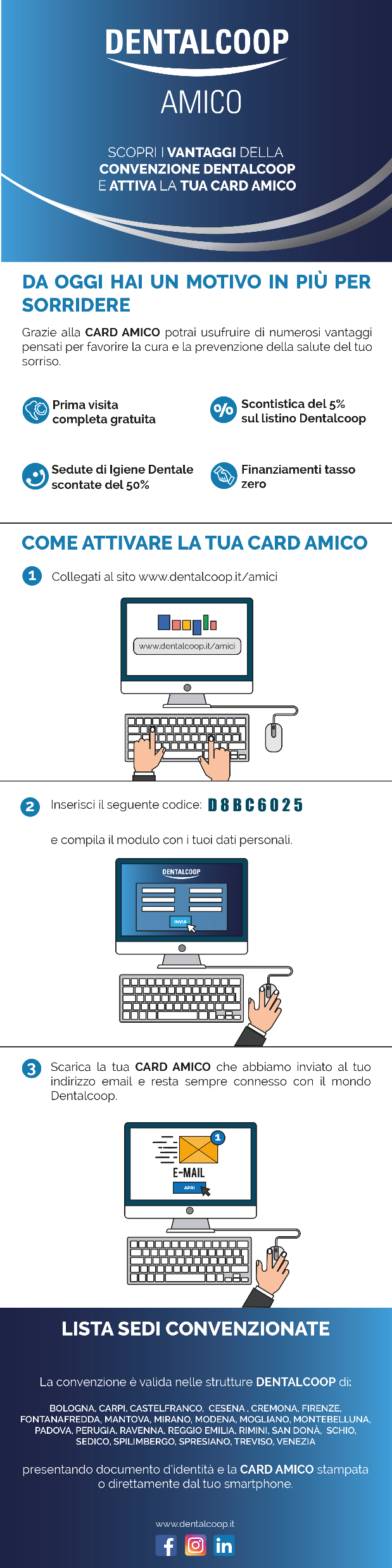 XXXXXXXX
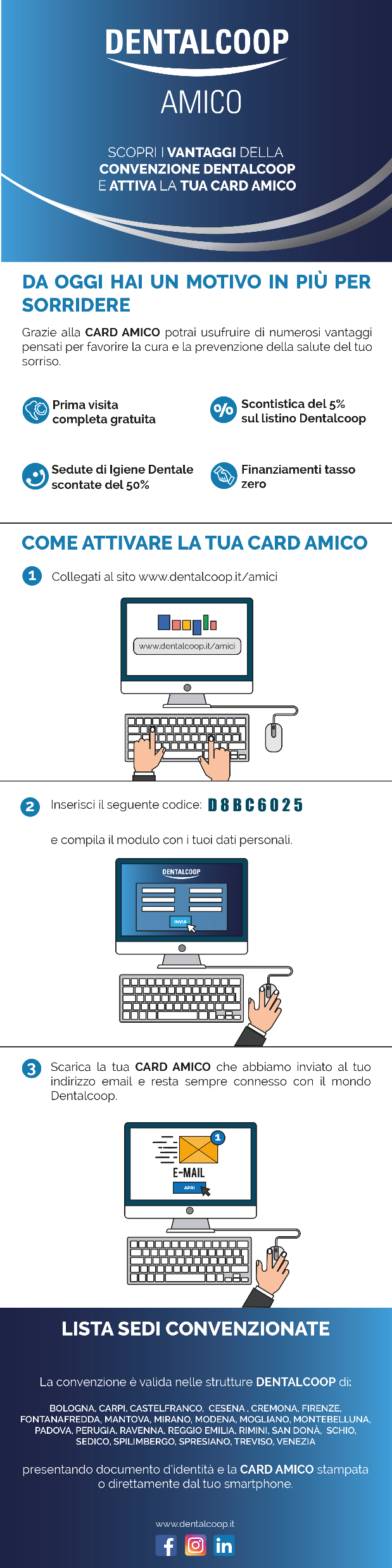 CARD SORRISO GOLD
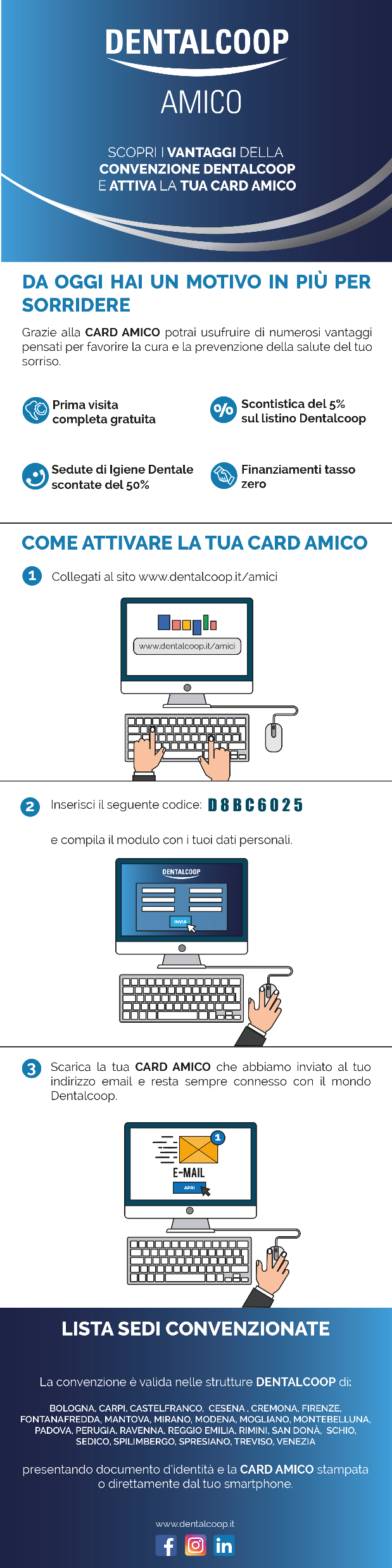